全港性系統評估
工作流程概覽
香港考評局程序模組
香港考評局程序 
	香港中學文憑考試	HKDSE
	香港高級程度會考 / 香港中學會考
	全港性系統評估
		
               編修學生資料
	    報告
               資料互換
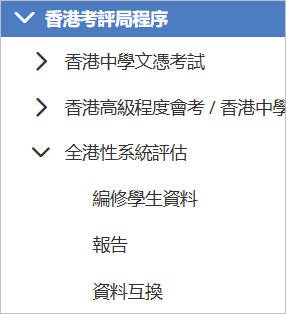 2
工作流程概覽
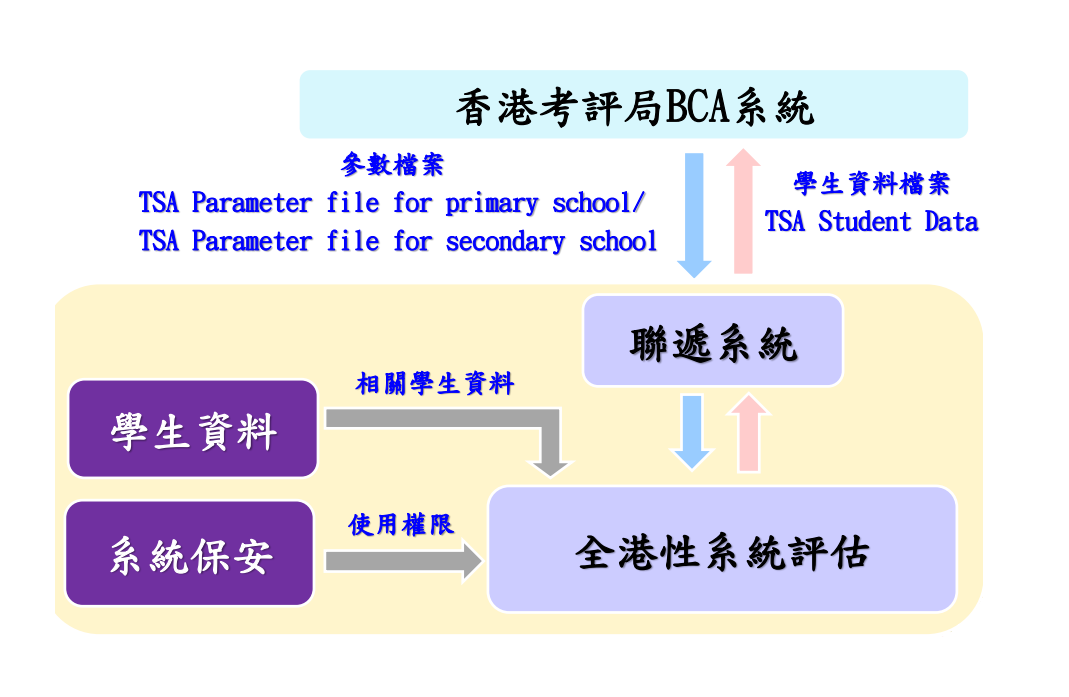 由考評局至學校
由學校至考評局
3
如何於「雲端校管系統」預備和發送學生資料檔案
1.	聯遞系統 > 接收訊息
接收並解密訊息說明為「 TSA parameter file for primary school 」及/或「 TSA parameter file for secondary school 」的訊息

2.	香港考評局程序 > 全港性系統評估 > 資料互換 > 處理已接收資料
匯入訊息說明為「 TSA parameter file for primary school 」及/或「 TSA parameter file for secondary school 」的訊息

3. 	香港考評局程序 > 全港性系統評估 > 編修學生資料
	編修並儲存學生資料
4
如何於「雲端校管系統」預備和發送學生資料檔案
4.	香港考評局程序 > 全港性系統評估 > 資料互換 > 預備外發資料
預備「全港性系統評估 - 學生資料」檔案。檢查報告後，確定資料檔案

5.	聯遞系統 > 寄發訊息
加密並把訊息傳送至香港考評局BCA系統
5
完
6